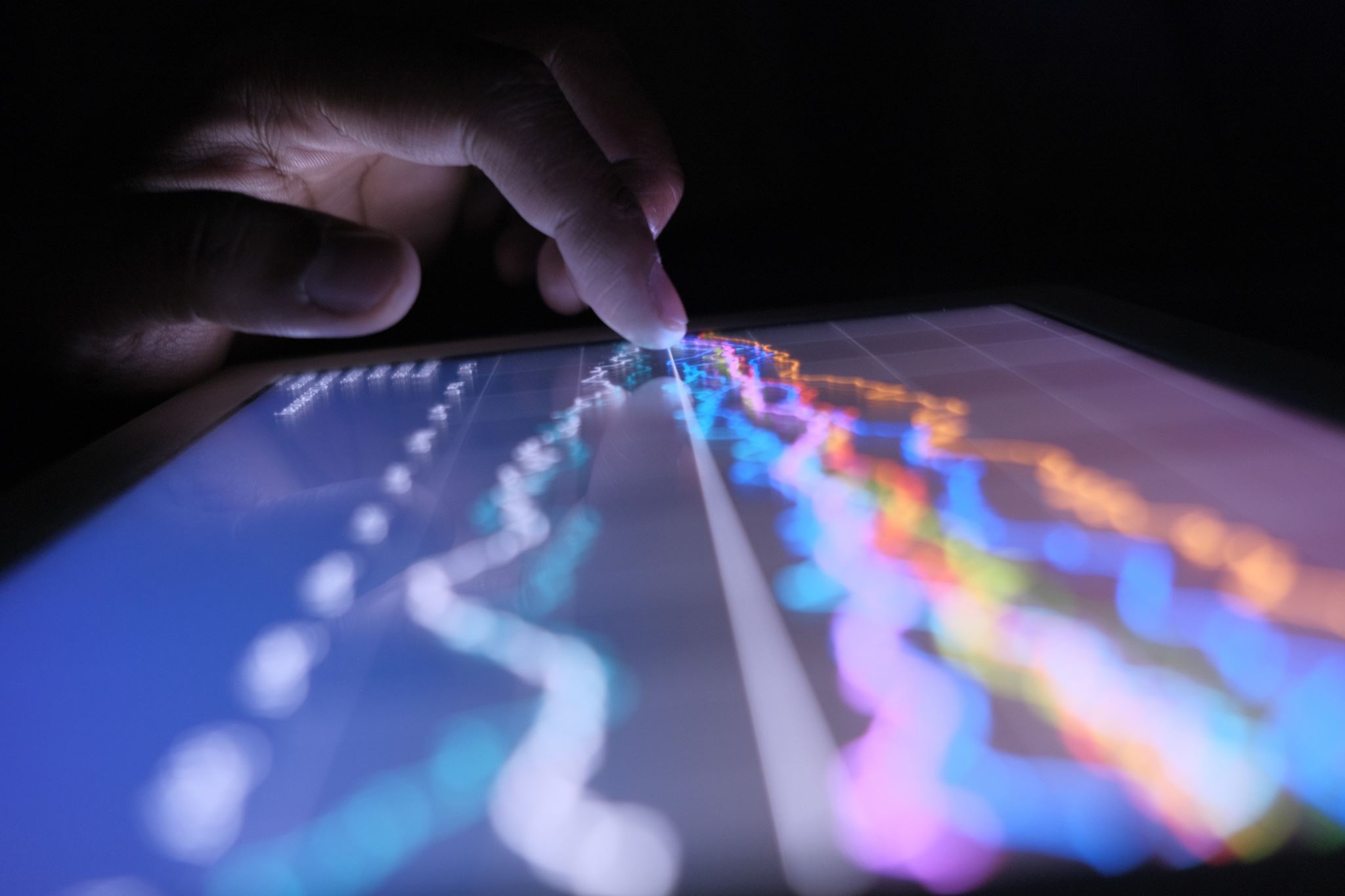 Python Stock Tracking
CEIS150: Programming with Objects 
Amberlyn Sisk
May 2024
Professor Pete Limon
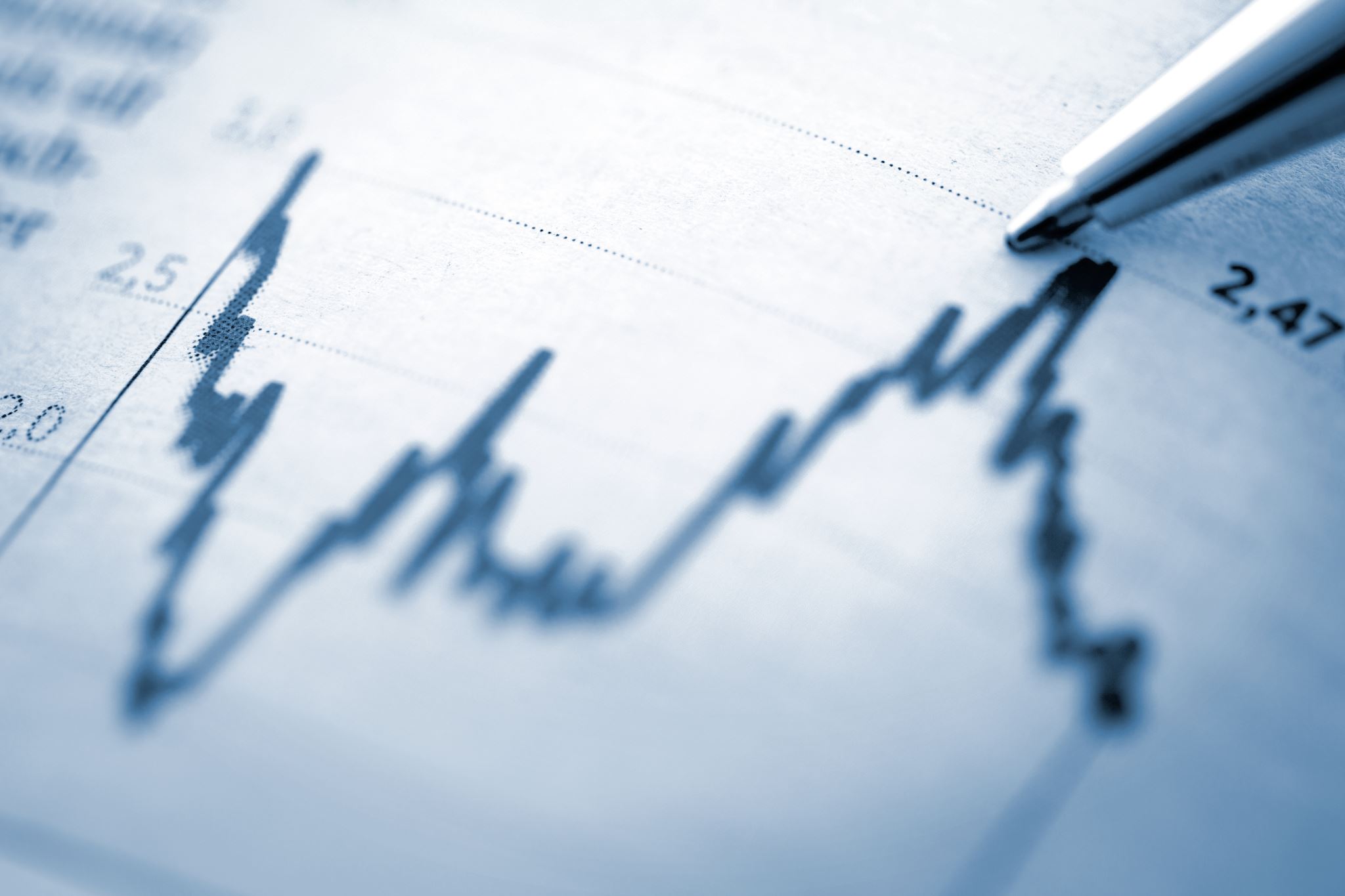 Introduction
In this course project, we learned how to use object-oriented programing in a Python application to develop a stock tracking application. This application includes both a console and a Graphical User Interface (GUI). This application processes historical stock data to create profit/loss reports and charts.
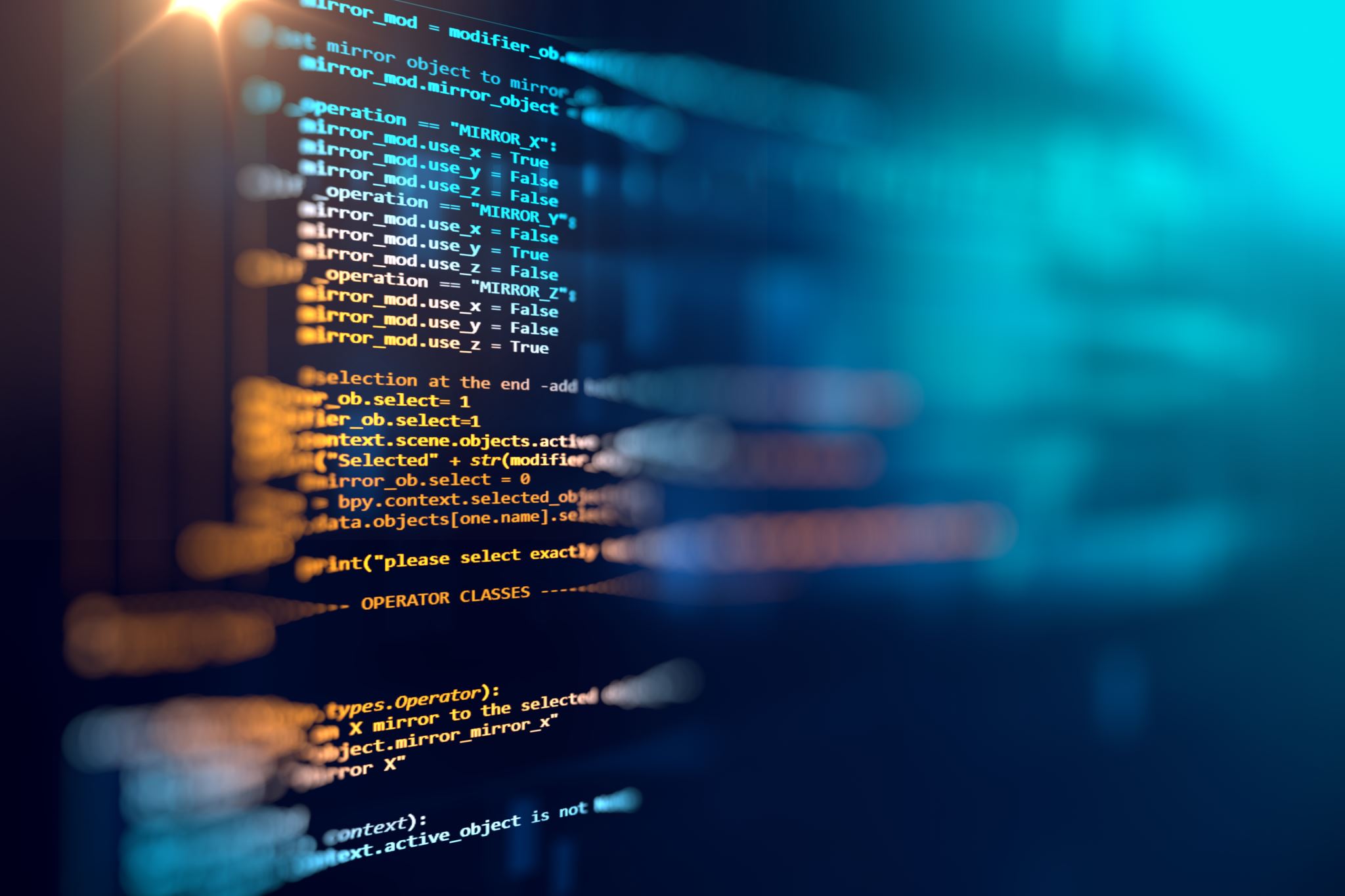 Software Environment Setup
Using the Spyder Python development environment, we first created a simple Python program to familiarize ourselves with the coding environment. 

What I learned: I already had experience with Python code, however, I enjoyed the practice with the new coding environment.
Program Screenshot of Python program running successfully.
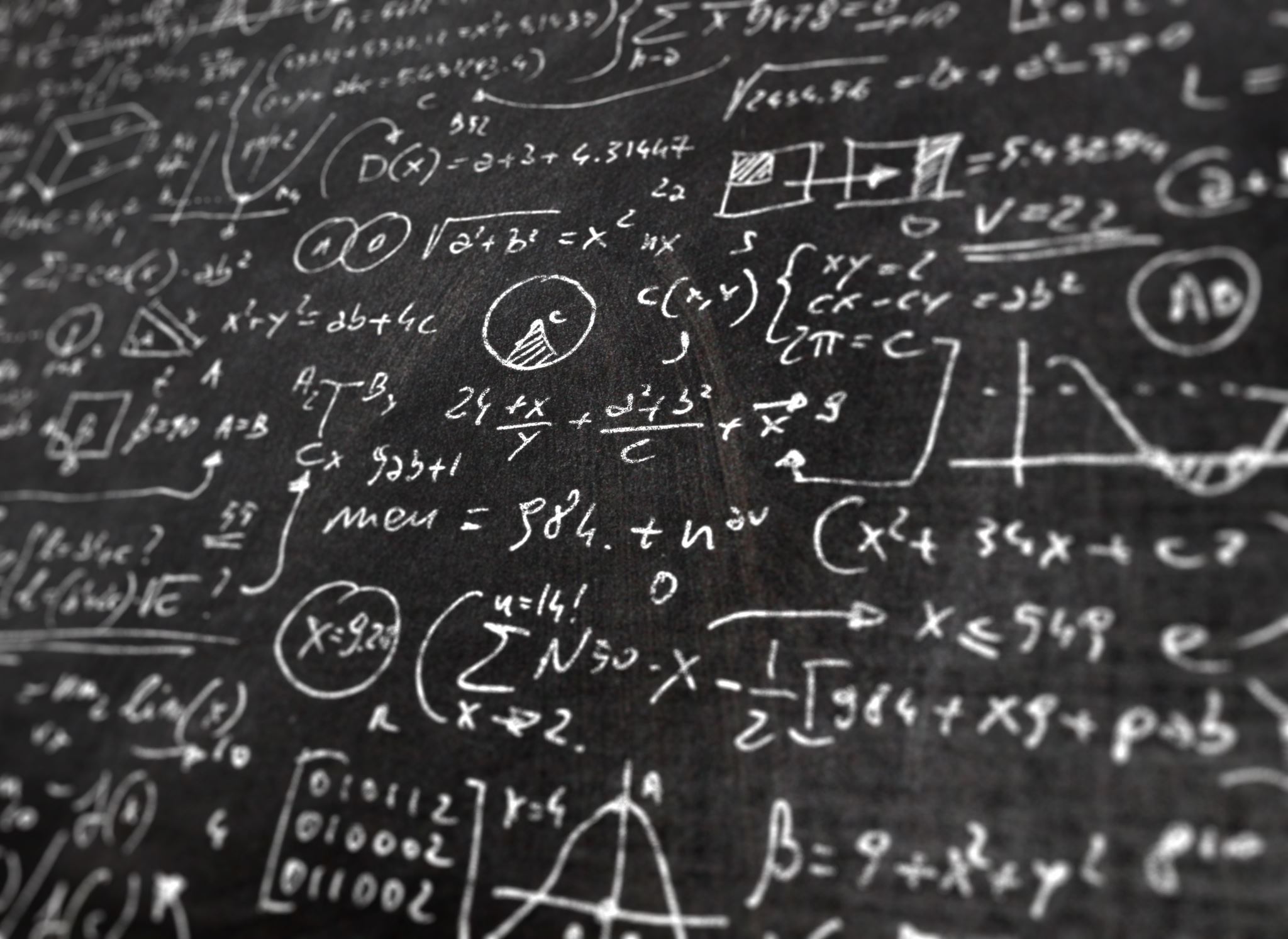 Class Diagrams, Class Coding, and Unit Testing
In this portion of the project, we learned how to create a class diagram for our stock tracking application. We also created our first class using Python. We then utilized unit testing to ensure our program was running correctly with no errors. 

What I learned: When creating the class diagram I learned from a high level, what the application we were going to create would entail. I also learned more about how unit testing is utilized and how it can help when creating any application.
Class Diagram
Paste your Visio Class Diagram
Class Code
Screen Shot of my stock_class.py file.
Unit Test
Screen Shot of your successful unit test.
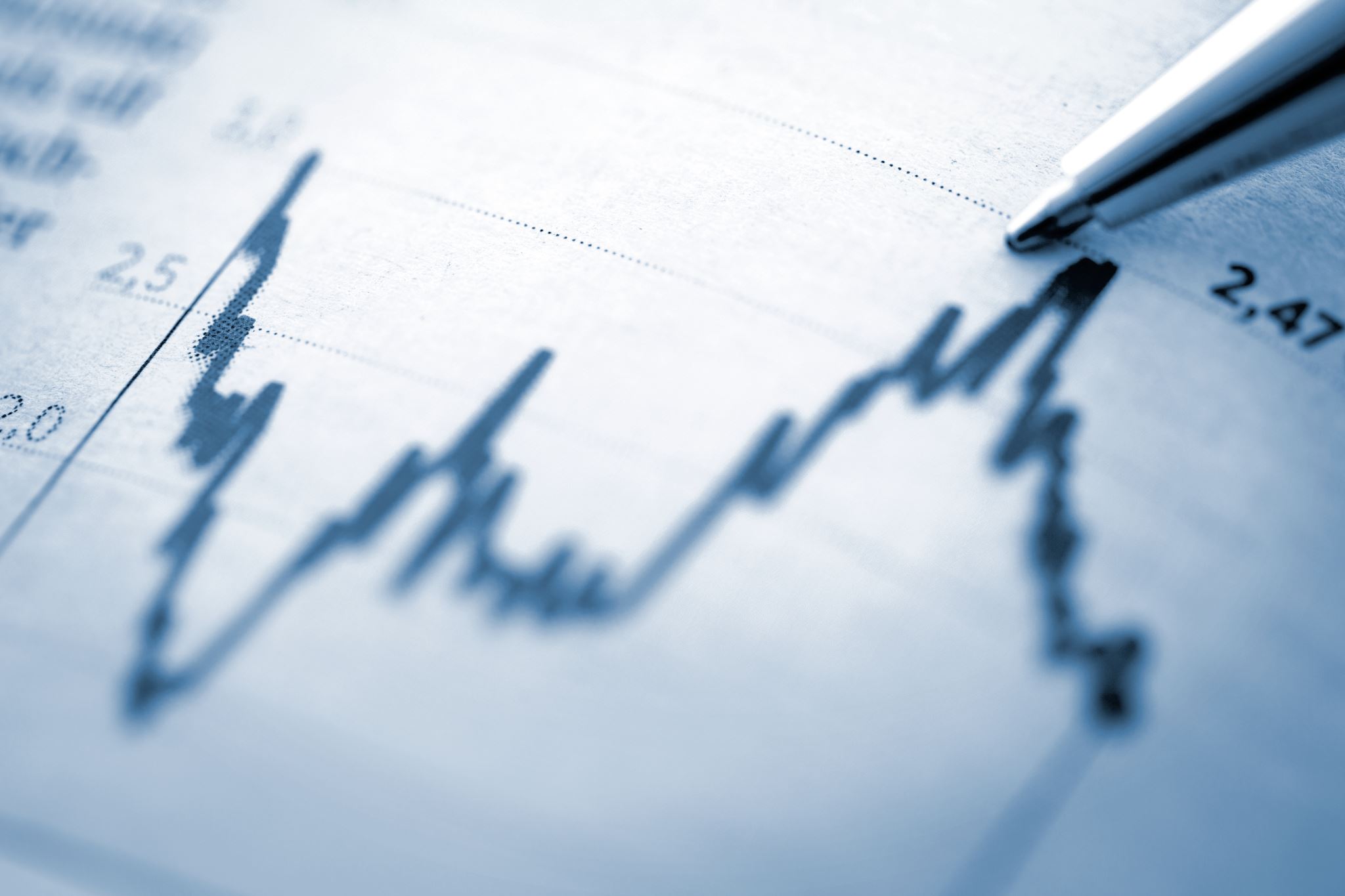 Text-Based User Interface, Summary Report
In this portion of the project, we added the code to add a stock, list stocks, and display a report of daily stock data. For users to enter the data needed, we have a text-based user interface that is easy to use. 

What I learned: I did not know much about stocks before beginning this project, with that, I did not know what data would be needed to enter to run the reports needed for this application.
Adding a Stock
Paste a screen shot of your working Stock program.
Listing 3 Stocks
Paste a screen shot of your working Stock program.
Daily Data
Paste a screen shot of your working Stock program.
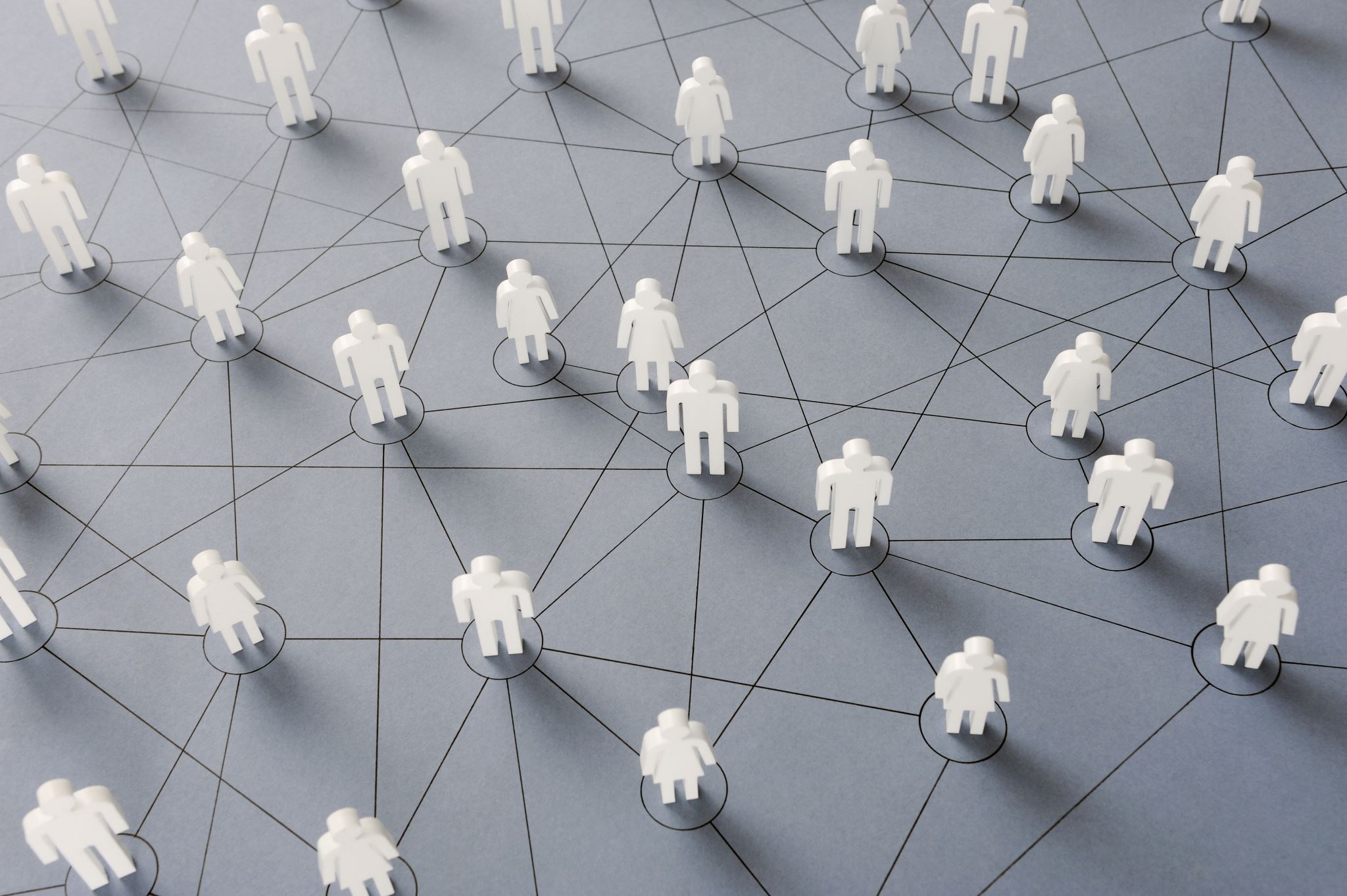 Inheritance, Summary Report
In this part of the course project, we focused on inheritance. The following slides show inherited classes, unit tests being run, and the stock menu program running. 

What I learned: I learned a deeper level of inheritance, I did not know that there were has-a and is-a relationships within inheritance.
Inherited classes
Paste a screen shot of your classes
Unit Tests
Paste a screen shot of your unit tests successfully completed
Stock menu program
Paste a screen shot of your classes in the main program
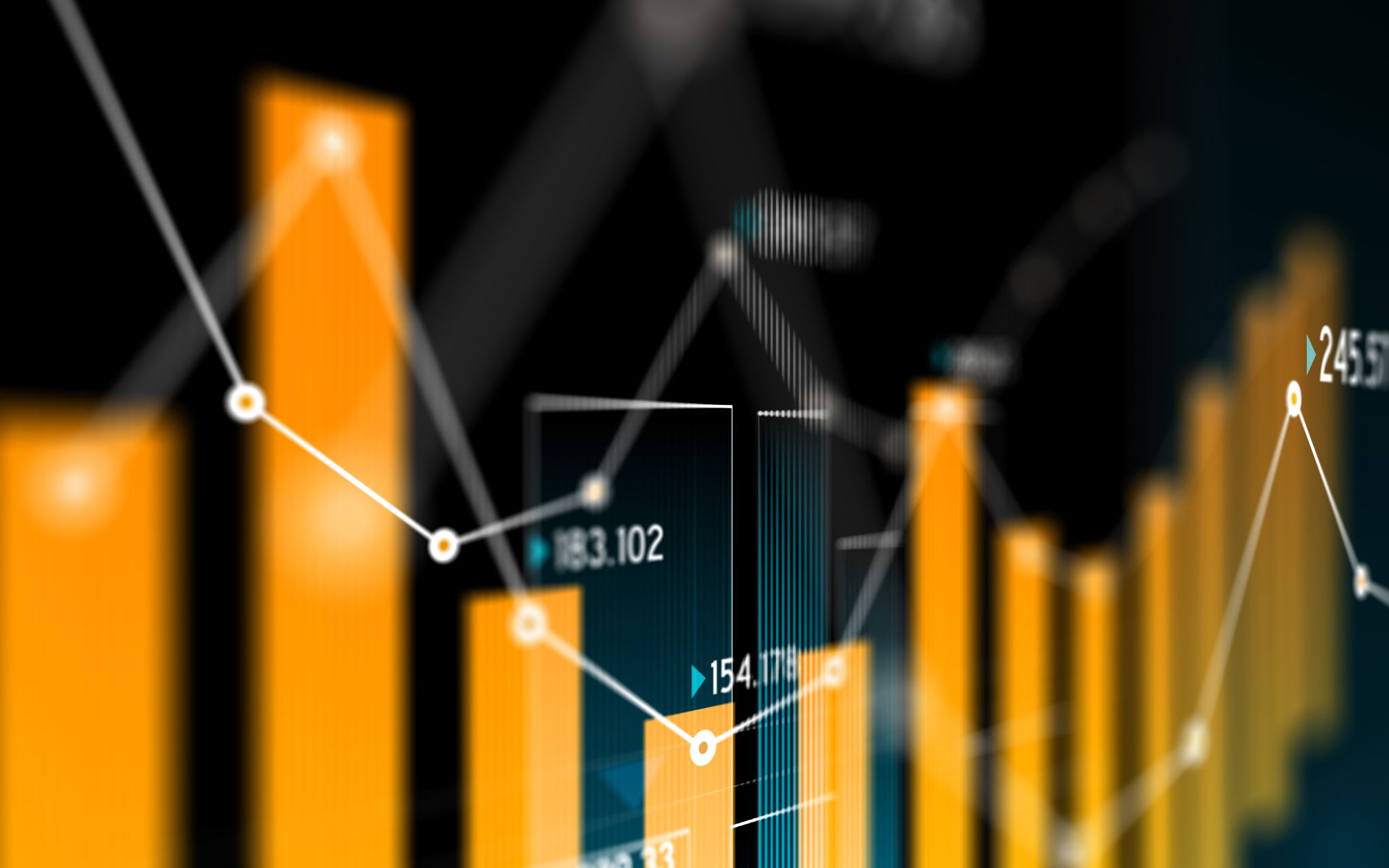 Creating a Chart
This portion of the project focused on creating charts with the Python data we have been entering in previous modules. 

What I learned: I did not know how to create charts based on Python data. I learned that there are libraries that can help make this possible.
Chart
Paste a screen shot of your stock chart.
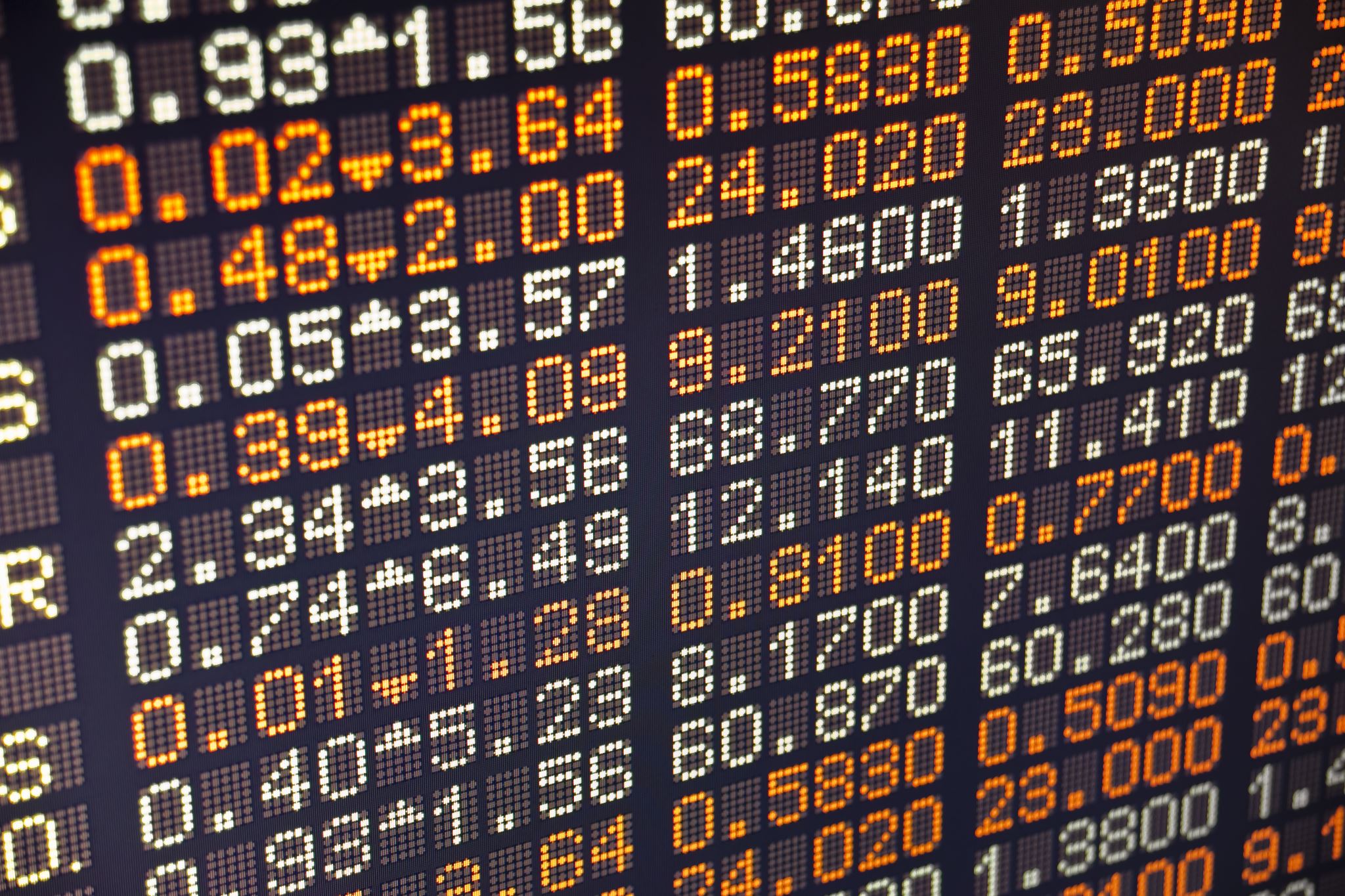 Loading Data
In this module, we downloaded a CSV file from the internet that contained stock data. I chose to download data on Apple stock data. We then learned how to download this data into our application.

What I learned: I learned how to download outside data into a Python application.
File
Paste a screen shot of the file downloaded from Yahoo finance
Importing data
Screenshot of the historical data import
GUI
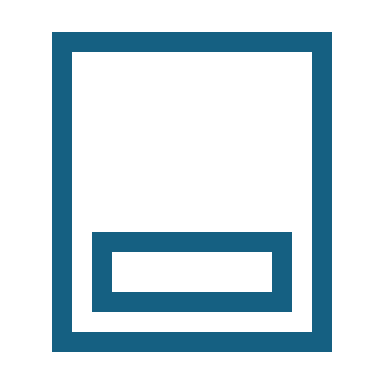 In this final part of the course project, we learned how to create a graphical user interface (GUI). This GUI makes it easier for users to enter and process stock data. 

What I learned: I have created GUIs in other programming languages in the past, but never using Python. This was a new skill for me to learn and something that I will absolutely use in the future.
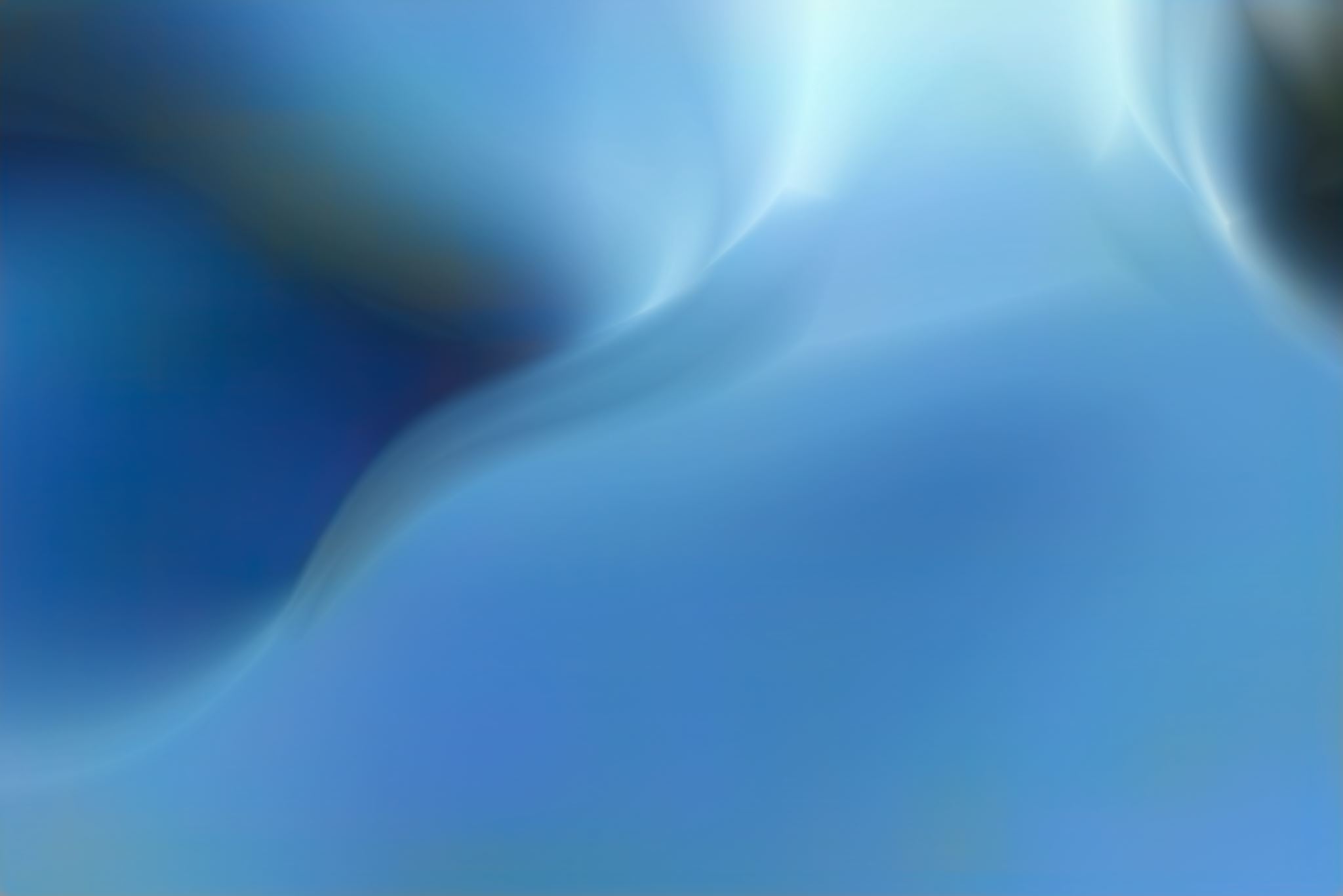 Career Skills
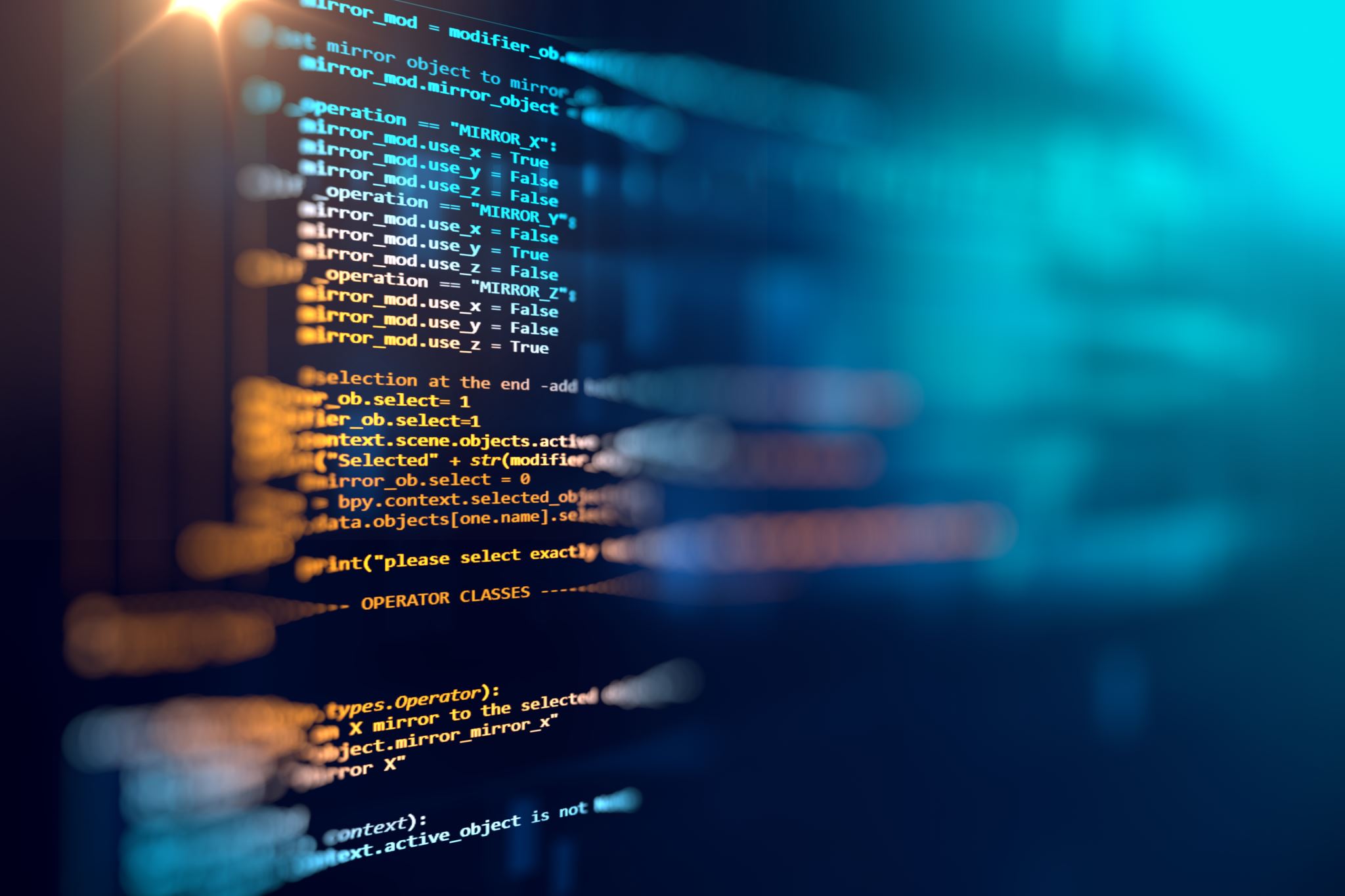 Conclusion
This course expanded my knowledge of Python code by creating an application that allowed users to enter and evaluate stock data. The thing that I enjoyed learning most was creating the GUI in Python.